OUTSOURCING PROGRAM FOR IT-RELATED PRODUCTS AND BENEFITS TO SMEs
Present by 
Wan Roz bin Wan Hussein
RF COMMUNICATION (Malaysia) SDN.BHD.
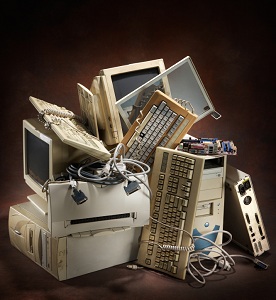 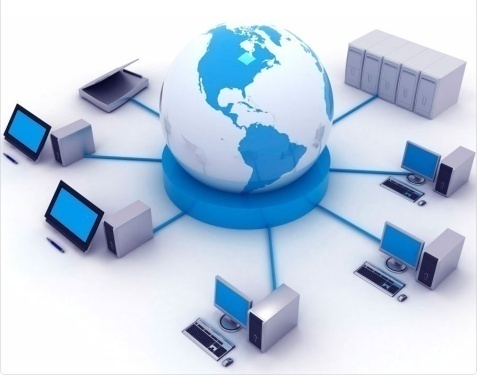 6/16/2013
APEC Workshop on the Advancement of Trade in IT Product
1
CONTENT
Brief introduction of  RF Communication(M) Sdn.Bhd.

Our past experience in Buying and later Outsourcing IT-related product.

Benefits of Outsourcing IT-related Product.
6/16/2013
APEC Workshop on the Advancement of Trade in IT Product
2
Brief  introduction
RF COMMUNICATION (M) SDN.BHD.
(  COMPANY NO: 157169-M  )
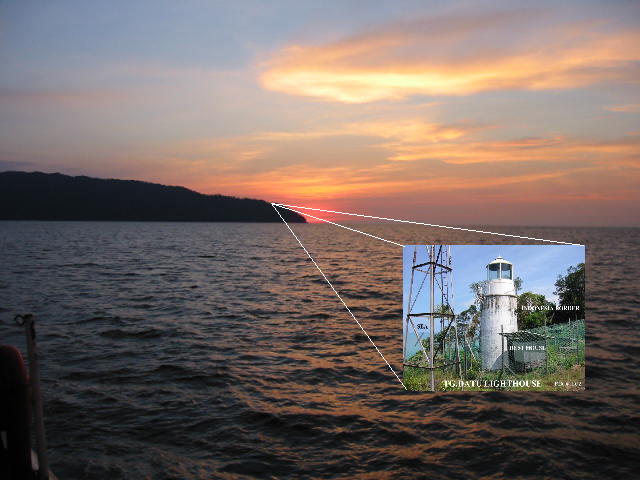 Established  : 
1986.
Type of Business :
System Integrator for 
Scada Communications
Systems.
Customers :
   Oil & Gas.
    Utiliities.
    Defence.
    Maritime.
Market :
  Malaysia.
  Indonesia.
  Vietnam.
   Brunei.
   New Zealand..
   Ghana.
    Somalia.
FACILITY AT :-
No.15 Jalan 1/57A, Off Bt.3 Jalan Ipoh, 51200 Kuala Lumpur, Malayisia.
Tel :  6-03-40433657   Fax : 6-03-40432193.  Website : www.rfcomm.org
Past  ExperienceExample of our  Scada  Project
6/16/2013
APEC Workshop on the Advancement of Trade in IT Product
4
Benefits to SME
Outsourcing is no longer about cost-saving .
It becomes a requirement especially for new SME.
30-40%  manufacturers already  outsourced finished product.
Outsource increase productivity and competitiveness by 50%.
You work with IT experts.
Technology has changed the way we work.
6/16/2013
APEC Workshop on the Advancement of Trade in IT Product
5
CONCLUSION
SME  should outsourced  their heavy  IT-related product to reliable IT Experts and focus on your core business. 
     – especially when you wear many hats, from Creator, Producer, Marketer, Salesperson, Customer Service and whatever else you need to run a business.

 In today’s technology a small business  that experiences a computer outage lasting more than 10 days will never fully recover financially .  50% will be out of business within five years.
6/16/2013
APEC Workshop on the Advancement of Trade in IT Product
6
THANK  YOU
FromWan Roz bin Wan Hussein < wanroz@rfcomm.org>RF COMMUNICATION (Malaysia) Sdn.Bhd.
6/16/2013
APEC Workshop on the Advancement of Trade in IT Product
7